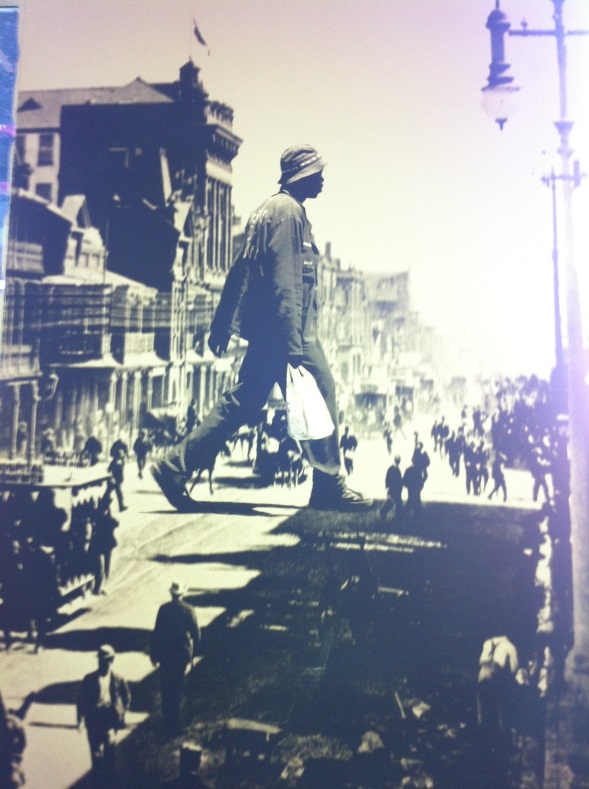 South African project
Masaryk University
Faculty of Economics and Administration,
Department of Business Administration
Ing.J.Skorkovský,CSc.
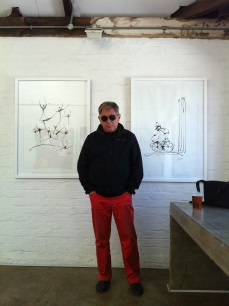 Wholesale-paper-warehouse management-ERP
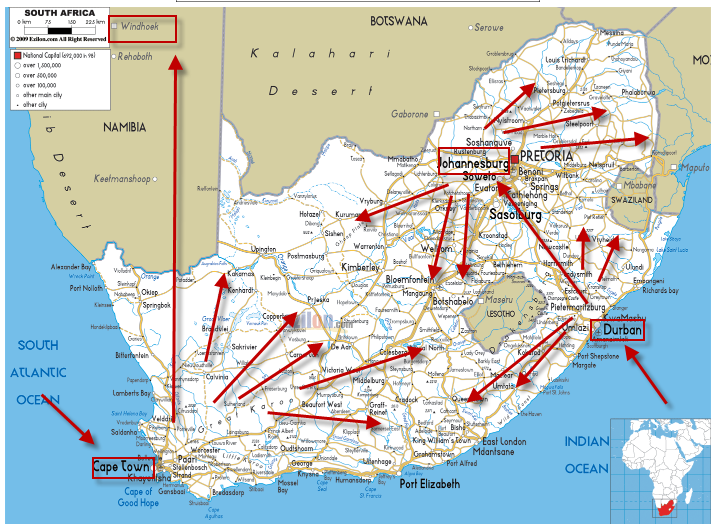 Basic business specification
100 000 Tones per Year 
Carbonless papers
Cast coated papers and Board
Coated papers
House brands
Office papers
5000 locations in HQ and 40 000 M2  warehousing space
50000 customers
90 vehicles
FEC trading  (Forward Exchange Contracts)
Hundreds of employees
Heterogeneous IT system with every day synchronization of data in HQ and subsidiaries 
High volume-low margin type of business
Products
Basic requirement
One database only (MS SQL)
Modern IT technology ensuring :
Fast access to data providing on-line information any time
Easy upgrades
Mobile technologies (BAR code readers,..)
Quick response to business partner requirements
Multidimensional analytic tool->reporting to support decision making process
Efficient warehousing  (inbound and outbound oprations)
On-line reporting (warehouse status, accounting, cost control,…..)
Isolated Data Islands
Marketing
& Sales
Islands
Accounting 
Island
Marketing
Management
Production 
Island
Customer
Orders
Accounting
Sales Representatives
Island of 
Deliveries
Customers
Banks
Replenishment planning - Vendors
Quality
Management
Island
Quality Management
Inventory -warehousing
5
Management
Marketing
Customer 
support
Internal Sales
(paper shop)
One Company
Database
Accounting
Customers
Credit limits, rebates, consignment stock
Shareholders
Planning
One Solution        One Database       All Microsoft
Warehouse
(pickers and pullers
Reporting
Sales Representatives
FEC, transport,..
Purchase-Vendors
Communications limits (band width, stable connection…)
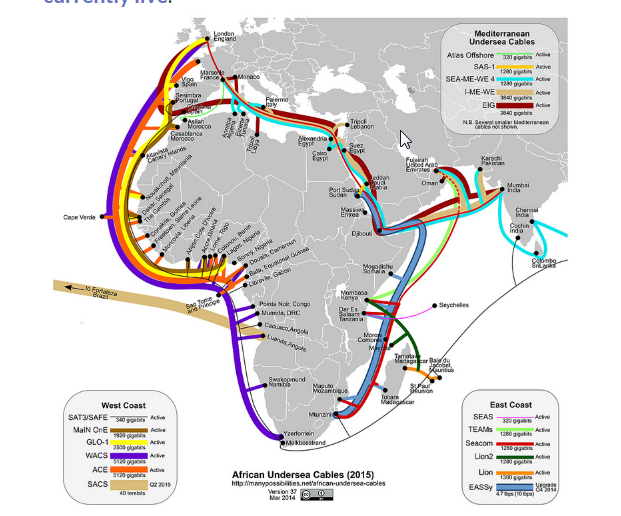 Efficient warehousing –(only a few examples)
Receipt bins (area where lorries are unloaded)  
Put-away to bins (racks) based on zones definition
Capacities of the bins (racks) – (weight, size)
Cross docking (from inbound are directly to outbound area)
Transfer between location (HQ and subsidiaries)
Picking slips (from rack to shipment area)
Shipments area (bins, cages)
Transport planning
Credit limits and overdue payment check
Invoices, Credit memos,….
Claim management
Warehousing
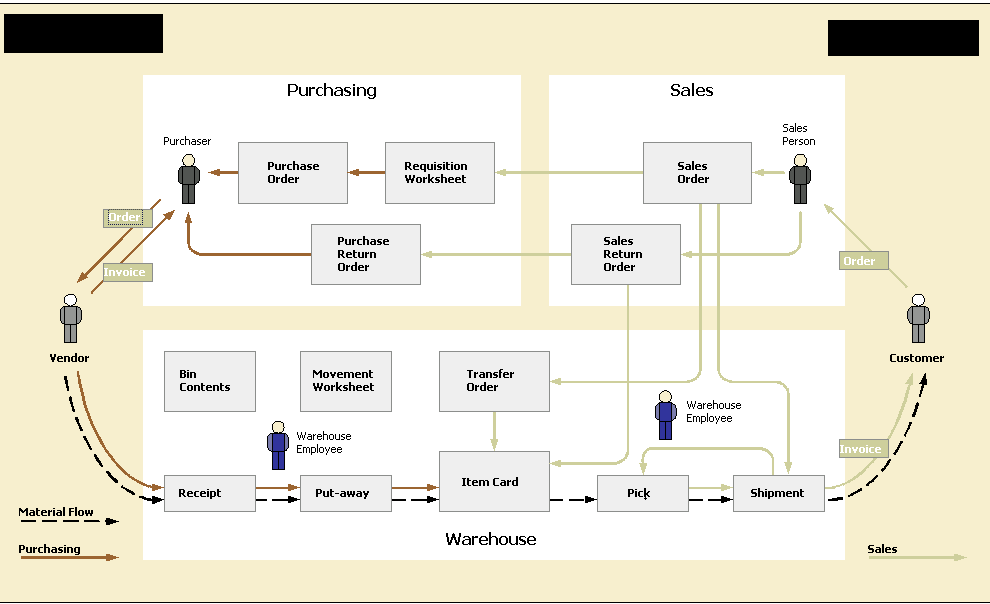 Warehousing
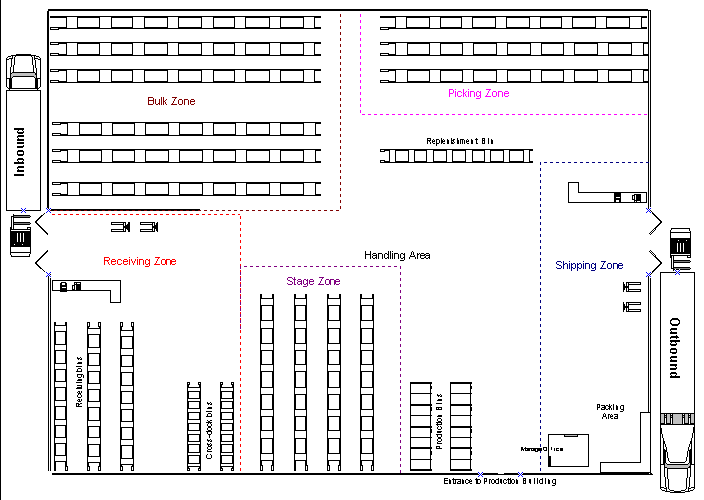 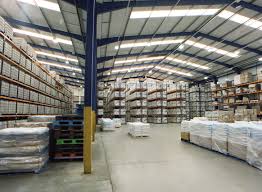 Design (S=Sheets, R=Reels, G=Graphics, C=Cutting, G=Guillotine)
= palette
B0  bin in receiving bin
S zone
G zone
R zone
C zone
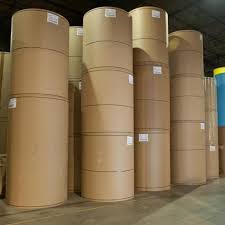 6
5
G1
4
2 (3) palettes  in each bin
3
G2
2
1
Broken Bulk
rack
Adjustment bin
EST  WEST bins in  – shipment  area (cages)
Project management
Budget <->Quote and contract
Planning of resources and task control
Planning tools – see following slides
Reporting 
Change management 
Project Risks 
Consignment stock 
 CPM,PERT,CCPM – will be mentioned later
Resource planner tool
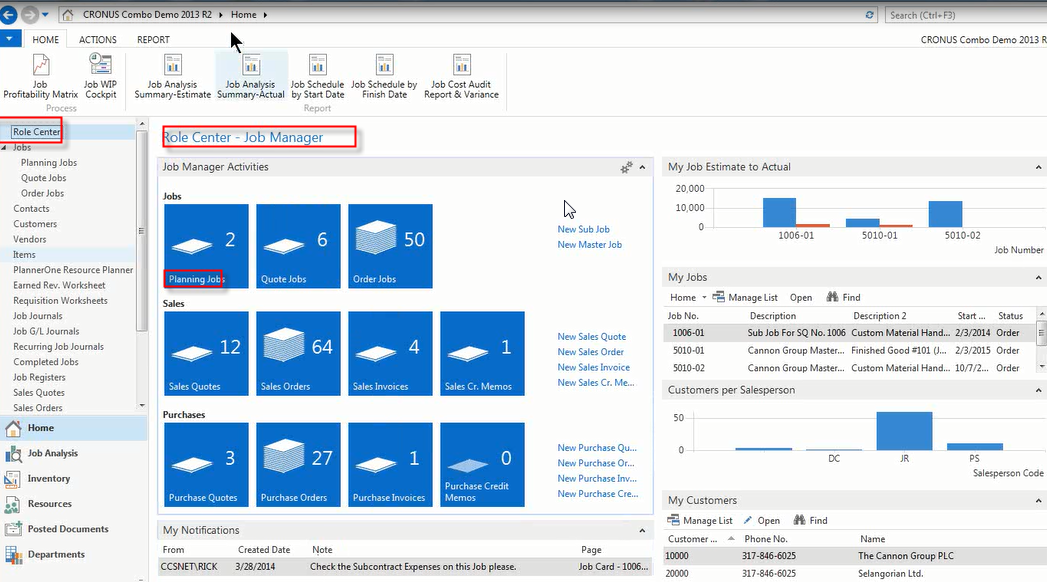 Resource planner tool
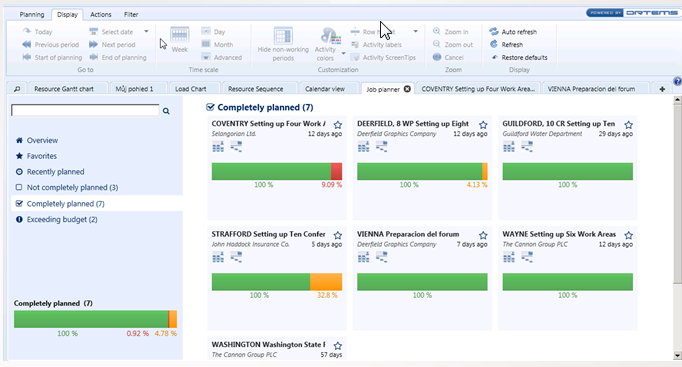 Resource planner tool
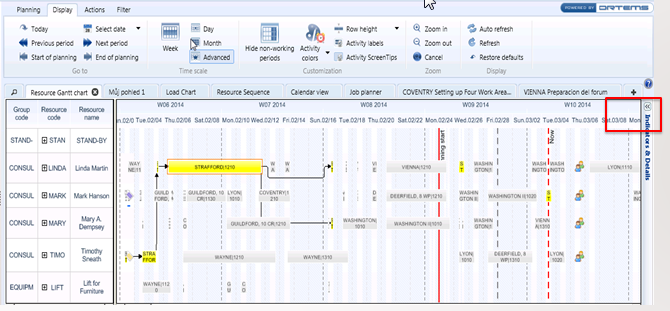 Consignment stock (benefits)
= palette
Requests
Customer
Wholesaler
Transfer
Customer
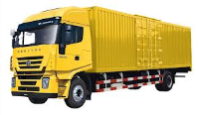 Remaining
stock
Partial invoice after 1 month 
(one palette)
Wholesaler
Partial invoice after 2 months
(one palette)
Final invoice  after 3 months
Forward Exchange Contract'A special type of foreign currency transaction. Forward contracts are agreements between two parties to exchange two designated currencies at a specific time in the future. These contracts always take place on a date after the date that the spot contract settles, and are used to protect the buyer from fluctuations in currency prices.
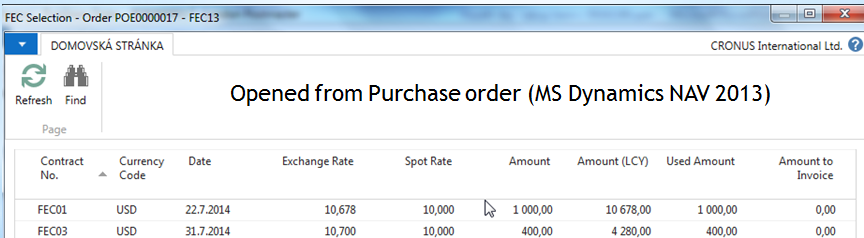 Opened from Purchase order (MS Dynamics NAV 2013)
Training
Materials
Key users
Trainig planning 
Examination 
Change management
Implementation
Data transfer
Setup of the system 
Tests  
Evaluation 
Change management 
 Sharp start 
Closing project